PRELIMINARY RESULTS
Chris N Mukiza (PhD)
Executive Director | Census Commissioner
Uganda Bureau of Statistics
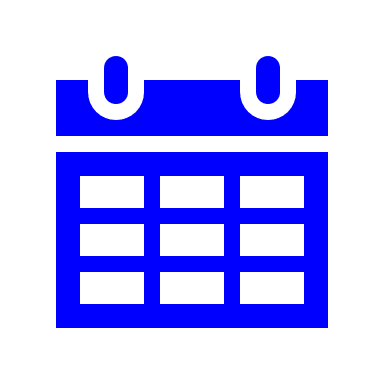 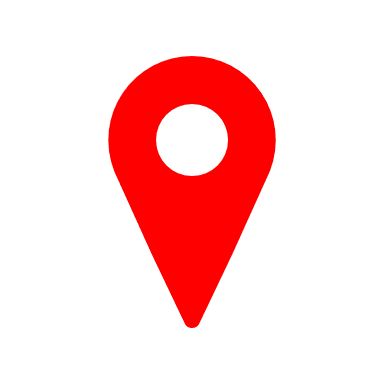 Serena Hotel, Kampala
27th June 2024
1
[Speaker Notes: Add venue and time]
PRESENTATION OUTLINE
1
INTRODUCTION
4
2
3
5
CENSUS 2024 PRELIMINARY RESULTS
CHALLENGES FACED
SUCCESS STORY
CONCLUSION
2
INTRODUCTION
The Population and Housing Census is the largest peacetime national operation 

Main source of demographic and socio-economic data and statistical information for planning and evidence based decision making

Demographic and socio-economic data were collected from households, institutions and communities

Longest household and Community questionnaire aimed at collecting comprehensive information as demanded by stakeholders
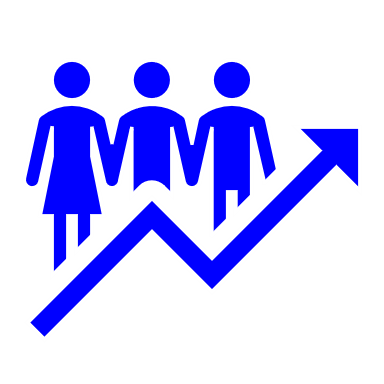 3
[Speaker Notes: Confirm across countries]
INTRODUCTION…
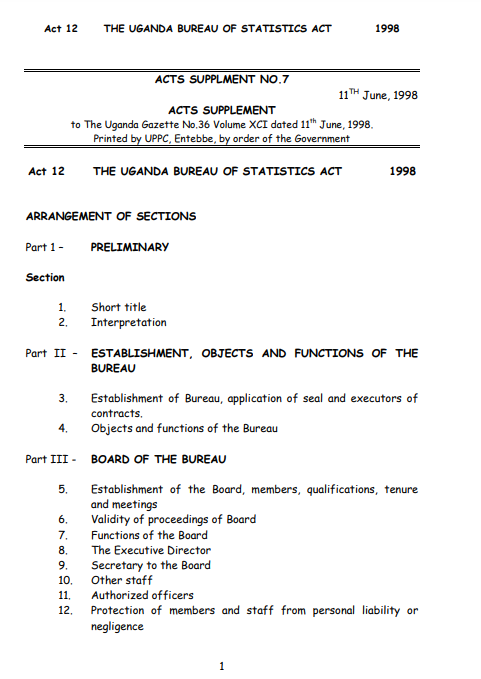 The National Population and Housing Census 2024 was conducted under the Uganda Bureau of Statistics Act, 1998 CAP. 310 Section 13
11th 
Uganda
Census
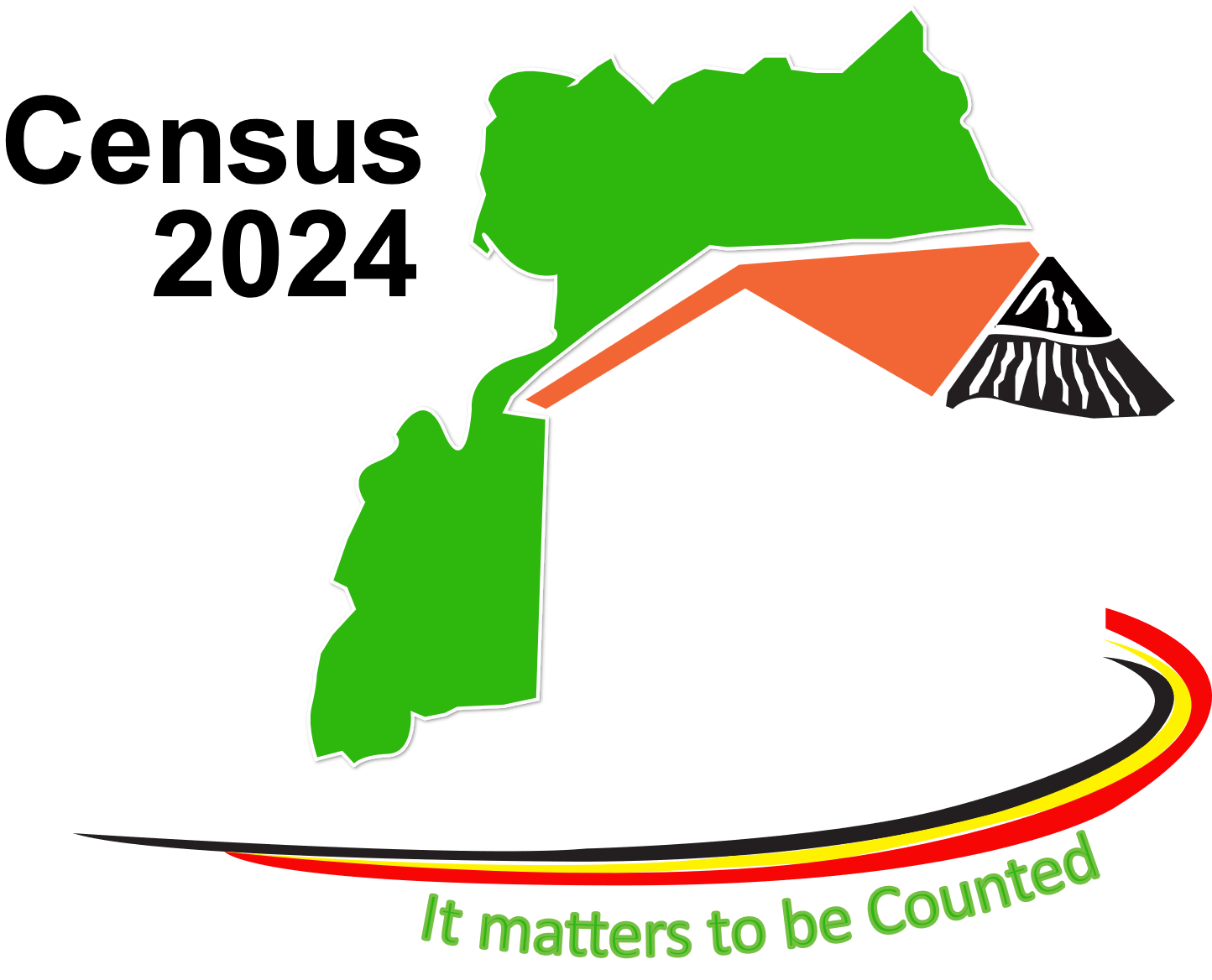 6th  
Post
Independence Census
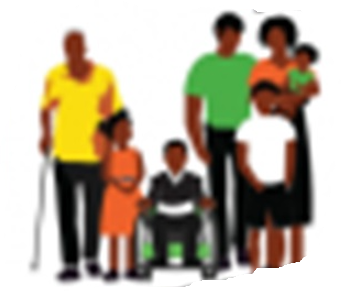 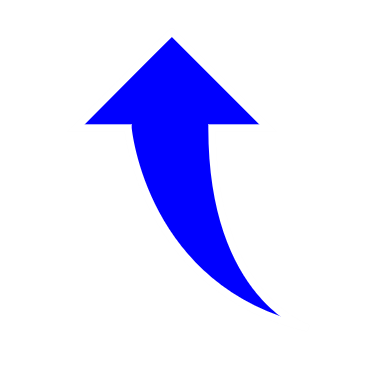 1st 
Digital Census
May 2024
4
CENSUS PROCESS
Post Enumeration
June 2024 - Dec 2025
Phase 03
Data Processing, Quality Assurance, Dissemination and Utilization of tablets after enumeration
Phase 02
Enumeration
10th – 26th May 2024
Counting of People and their characteristics, dwelling houses by type and facilities serving communities
Continued with Census Mapping, Procurements, Recruitment and Training (Trainers  and Enumeration staff) , Publicity and Advocacy
Launch of Census 
12th Dec. 2023
5
ENUMERATION PHASE
135,230 
FIELD WORKERS
115,846 Enumerators
14,669 Enumeration Supervisors
4,715 Sub-County/Division Supervisors
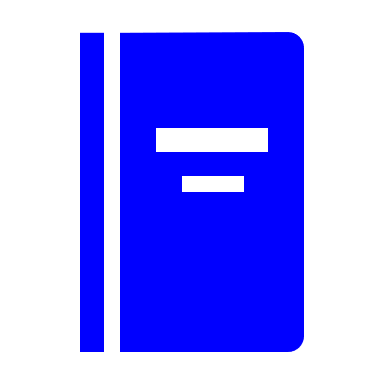 5 sets of questionnaires
Reference Night
Door-to-door enumeration
Household, 
Institution,   
Accommodation, 
Floating.
Community
9th -May 2024
(De facto census)
Enumeration days
Additional seven (7) days (20th – 26th May) 
For mopping up in Greater Kampala
10th – 26th May 2024
6
ENUMERATION PHASE…
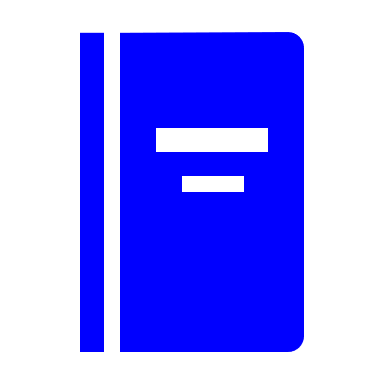 Special areas included 
Uganda Prisons Service (UPS), Uganda
 Police Force (UPF),
 Uganda People’s Defence Forces (UPDF)
 Diplomatic Missions
Refugee Settlements
Islands and off-shore communities
Cities
Questionnaires uploaded onto the  Computer Assisted Personal Interview devices.
Automatic transmission of data to  the central server 

Data monitoring on the dashboard
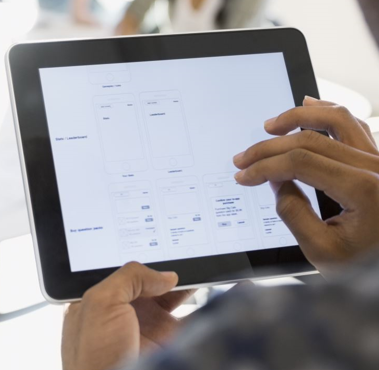 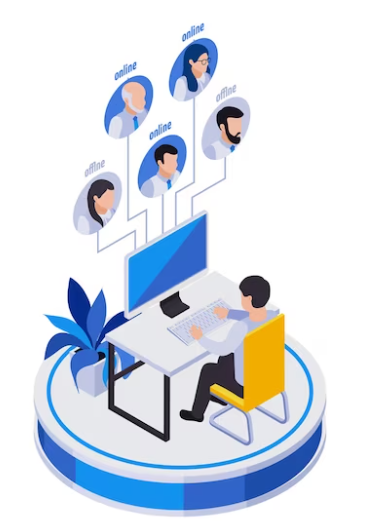 7
CHALLENGES FACED
1) Hard to reach areas
Islands
Mountainous areas
2) Greater Kampala Metropolitan
Hard to access
6) Internal border conflicts
Apaa – Amuru and Adjumani
Palaro – Gulu LG and Amuru
Ombechi/Kochi, Legu/Romogi, Gburule/Romogi – Yumbe and Obongo
Nyamisingiri – Kabarole and Ntoroko
3) Failure to access households
Gated households
Unavailable respondents e.g. single person households
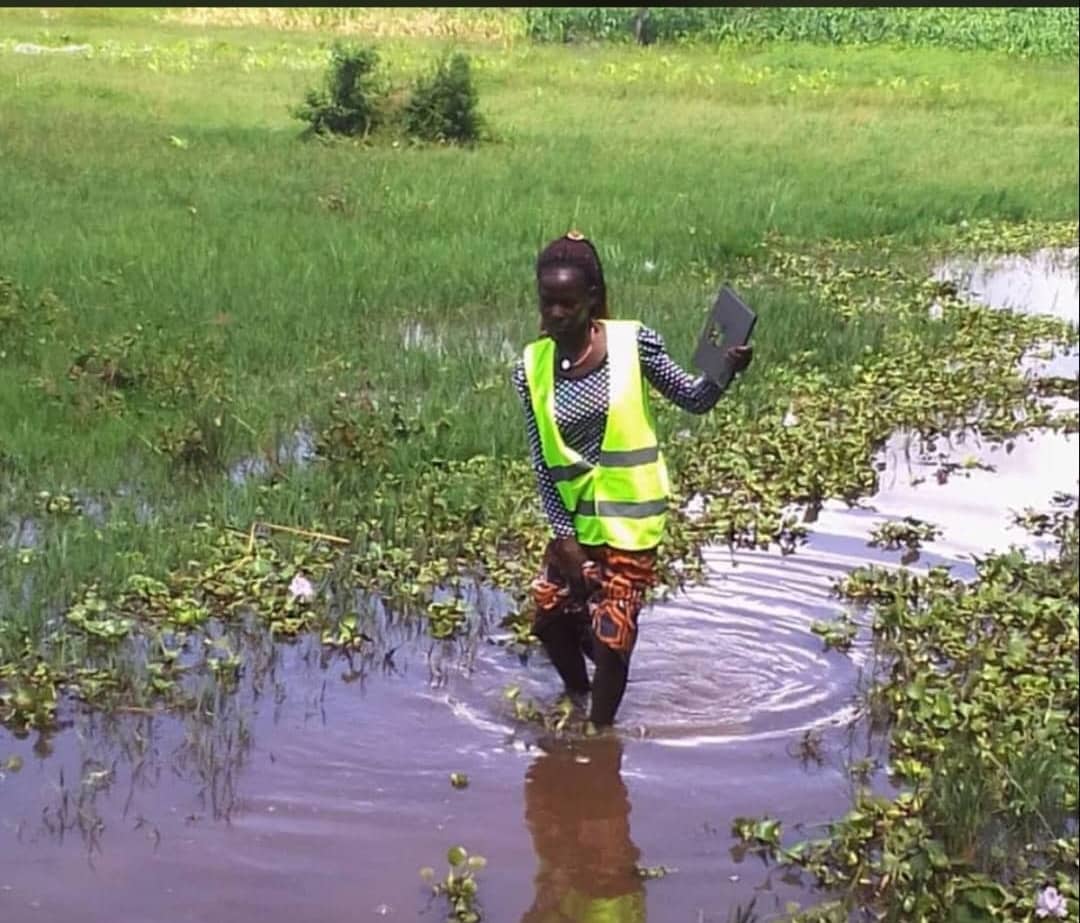 Abeno Sharon braving through the waters to access households within her village in Kayunga District



Enumerators in Masaka LG travelling to Ggwamba Island where they were held hostage at night
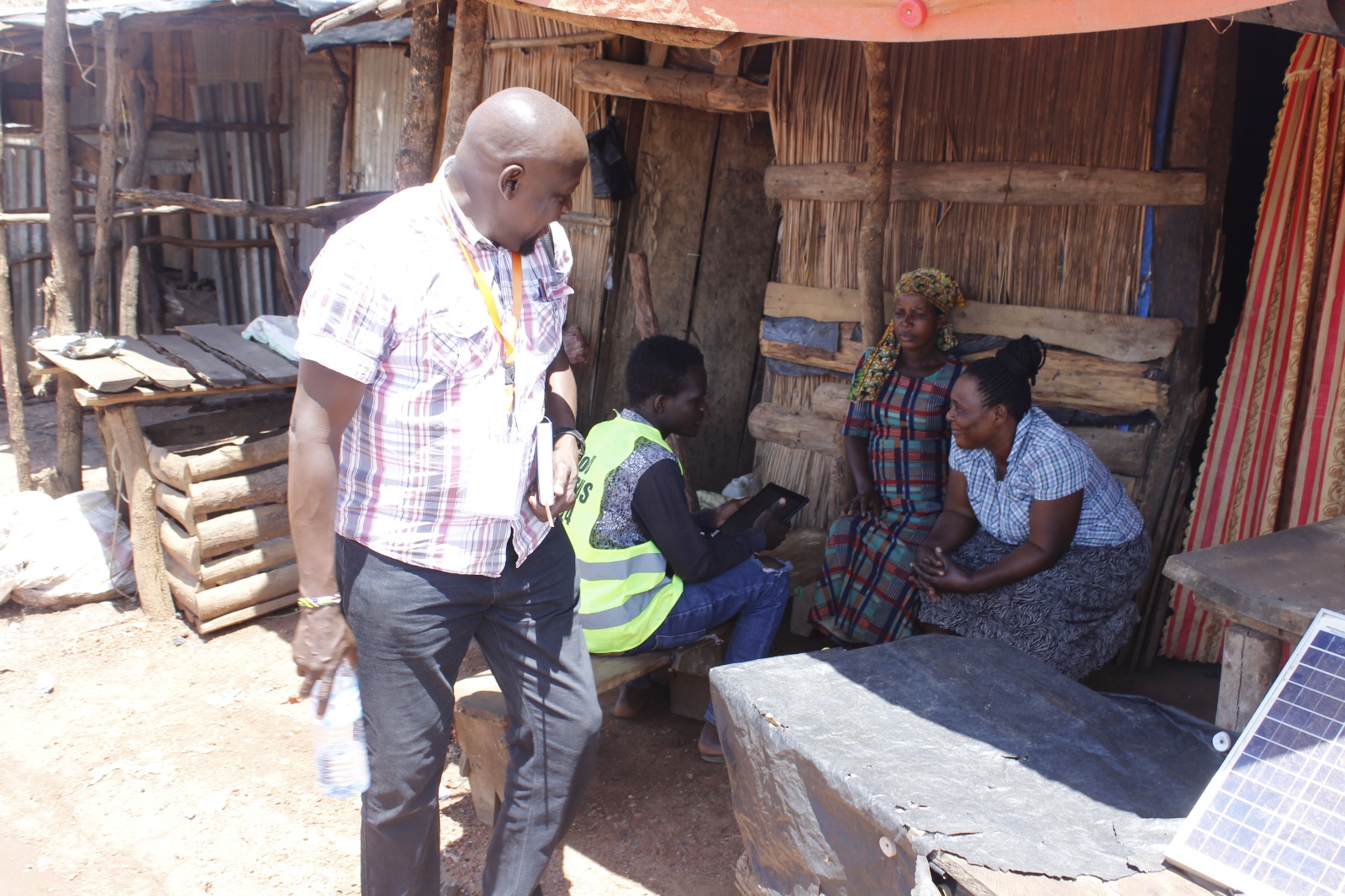 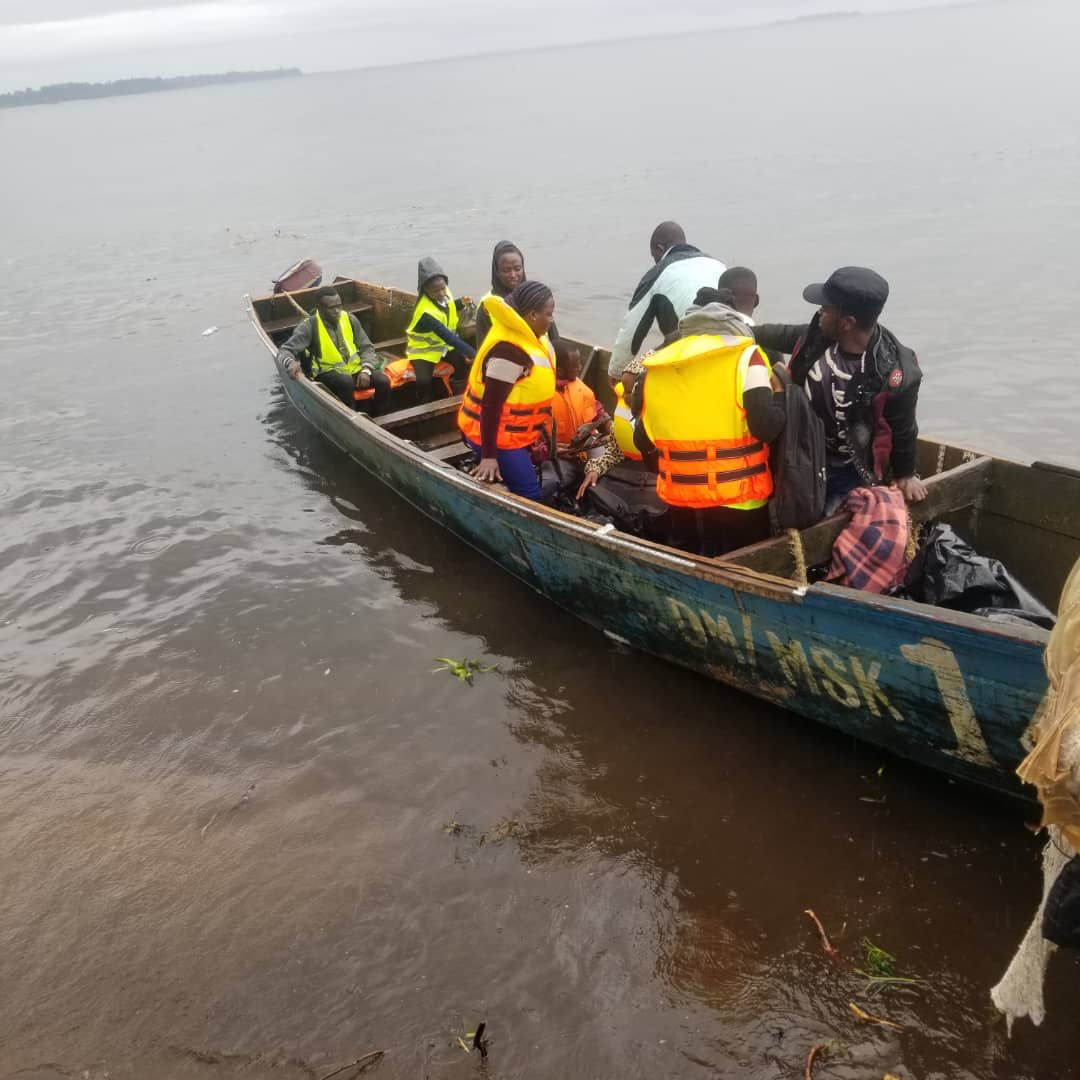 4) Refusals 
Religious cults
Deliberate refusals
5) Geography of some areas not updated on system
Enumeration in Apaa
8
SUCCESS STORY
Release of preliminary results a month after data collection
Used personal phones for collecting community level data for some enumeration supervisors
1st digital census in the country
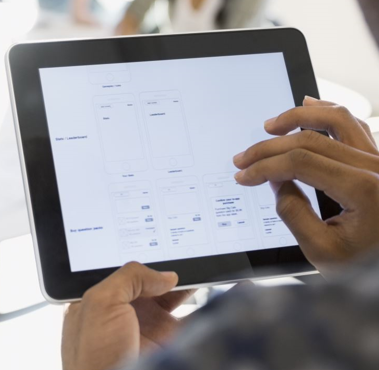 27TH - June 2024
Successfully collected comprehensive data using about 160 questions in the household and over 60 questions in the Community Questionnaire
Census cost per capita was $1.9 compared to $2 in Kenya
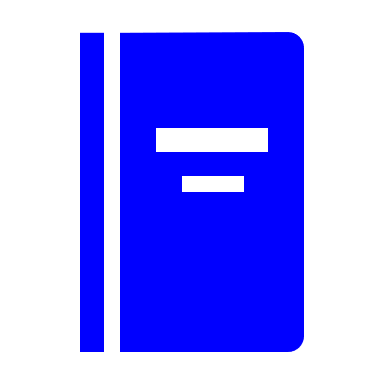 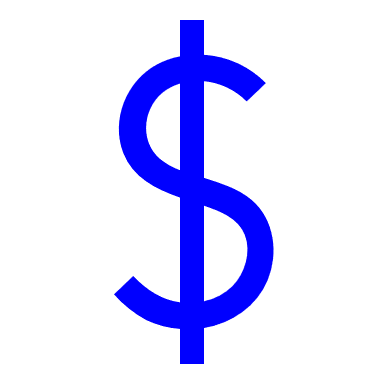 9
DATA QUALITY ASSESSMENT
UN- Joint Score Index
10
DATA QUALITY ASSESSMENT
Age Heaping
11
CENSUS 2024 PRELIMINARY RESULTS
12
2024 POPULATION SIZE
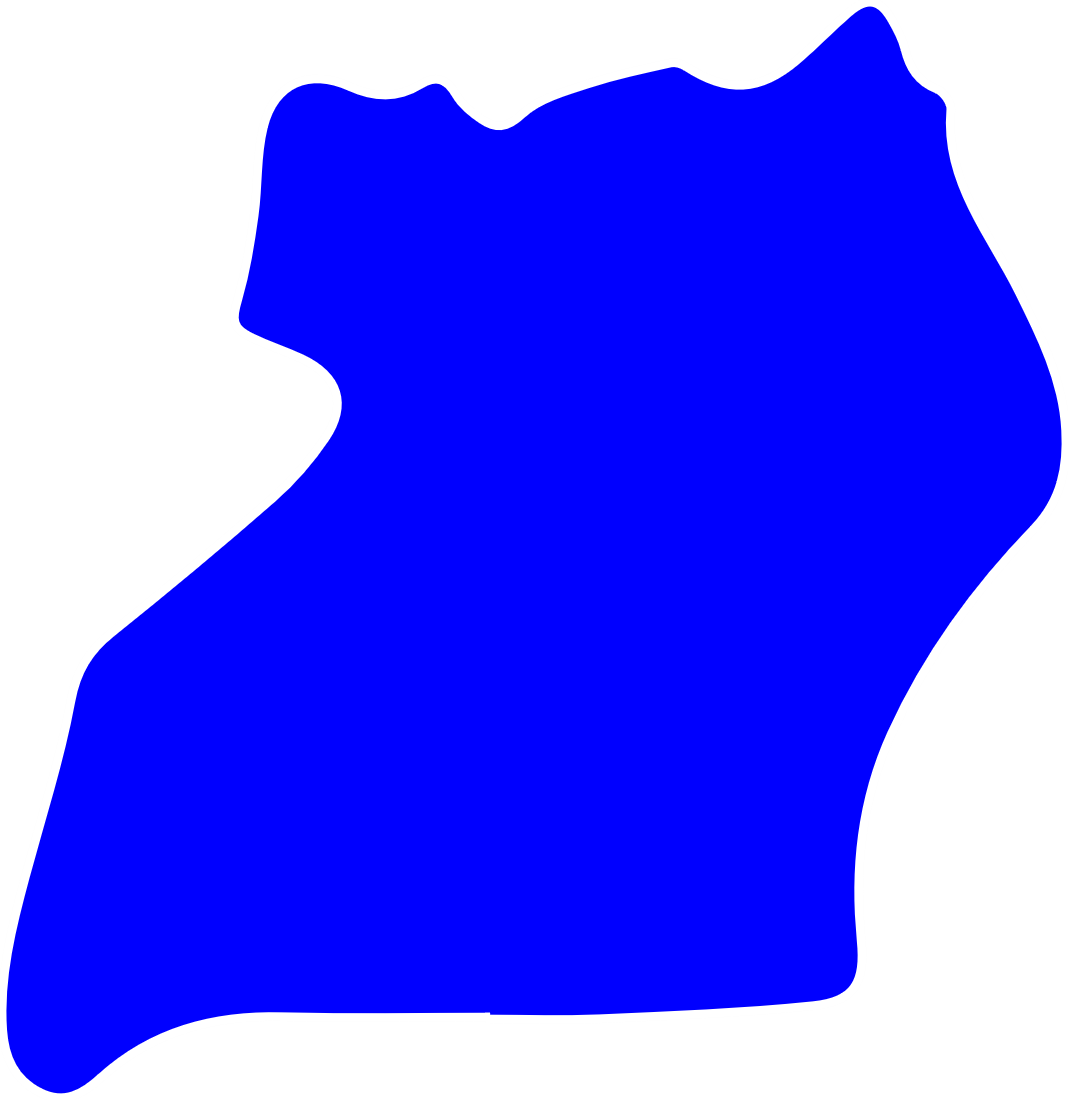 45.9 Million
Refugees
34.6 M in 2014
780,061
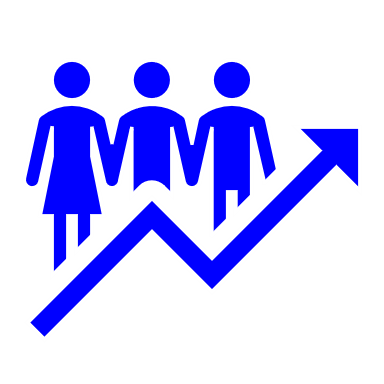 Enumerated
Increased by 11.3 million persons since 2014
13
AVERAGE HOUSEHOLD SIZE
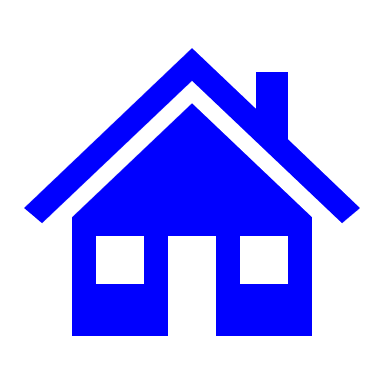 Households
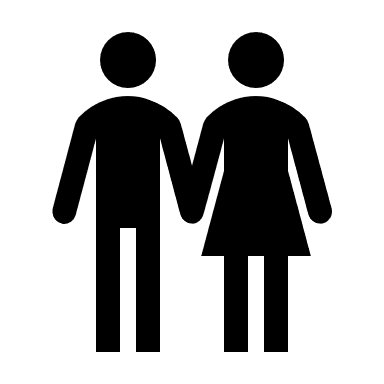 2002
 5,043,000
2012
7,245,245
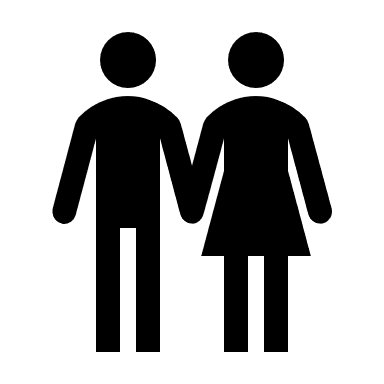 2024
10,845,119
14
[Speaker Notes: REVISE 2024]
Population Size (Millions)
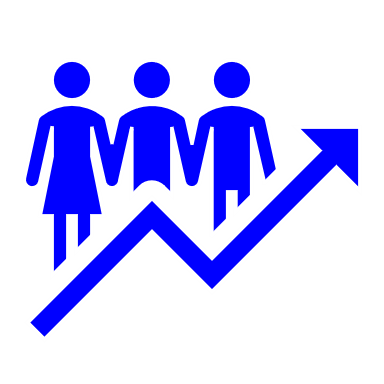 15
[Speaker Notes: Add 2024]
Intercensal Population by sex, 1911-2024
Females
51% of the total population.
16
Population pyramid 
Age – Sex Composition of the Population 2024
Uganda is a young country with;
Children (0-17years) - 50.5%
Youth (18-30years) – 22.7% 

Older persons (60+) – 5.0% 

Working Age Population (14-64years) – 55.6%
17
Distribution of the Population ‘Millions
18
Population Growth Rate
19
POPULATION IN CITIES
Day population are persons who visited the city during daytime in the last 14 days prior date of enumeration
20
CONCLUSION
UBOS is very grateful to the Government of Uganda for conducting the first ever digital census in the country

To the Public; thank you for your cooperation, patience and being eager to be counted

UBOS is also thankful to all Stakeholders and Development Partners for the continued support towards strengthening statistical production in Uganda for evidence-based planning and decision making

Special appreciation for the job well done to ;
Enumerators 
Census supervisors at all levels
Special enumerators and supervisors (Police, Prison, UPDF, UBOS Project staff and Foreign Affairs staff).
Electoral Commission and District/City Internal Security Organisation
Media
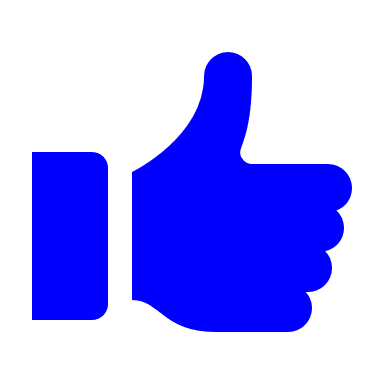 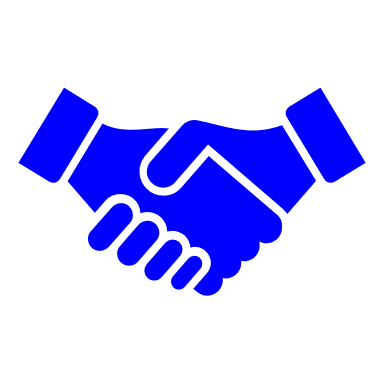 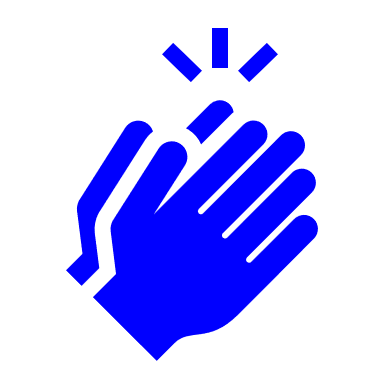 21
Conclusion - Next Steps
Undertake Post Enumeration Survey to check quality of the census data (content and coverage) in July 2024
Further data analysis and publication of final census results in September 2024
Production and publication of thematic reports, policy briefs, research paper,  among others 
Generating population projections and estimates
Updating the geography to village level 
Uploading data on District/City portals for use 
Archiving by Nov. 2025
Finalisation of post utilisation strategy of the tablets by Mar. 2025
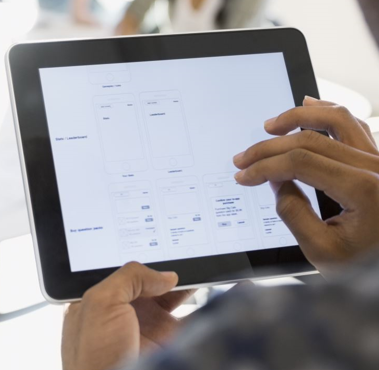 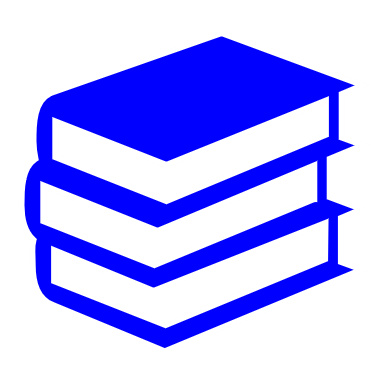 22